)Гигиена рук медицинского персонала – главная мера в профилактике инфекций связанных с оказанием медицинской помощи
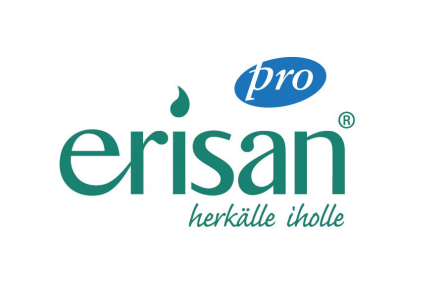 ГИГИЕНА РУК – главное мероприятие обеспечения безопасности пациентов, путем сокращения распространения инфекций, связанных с оказанием медико-санитарной помощи
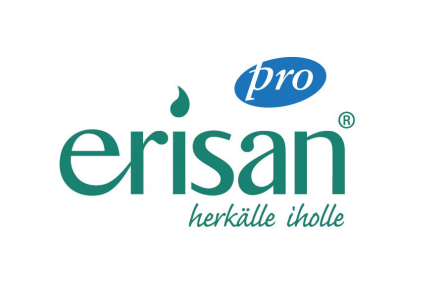 Руки медицинского персонала являются одним из ключевых факторов в передаче патогенных микроорганизмов, как от медицинского персонала пациентам, так и от пациентов медицинскому персоналу
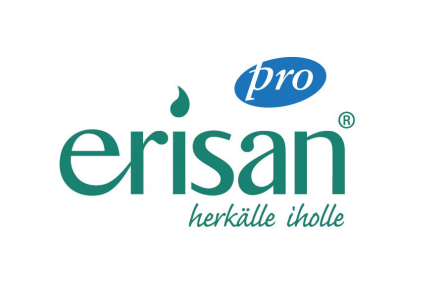 ГИГИЕНА РУК. АКТУАЛНОСТЬ В ЦИФРАХ.
В России по данным экспертов число ИСМП 2 – 2,5 млн человек;
Приблизительно 85% возбудителей ИСМП переносятся с руками медицинских работников
Приблизительно каждую секунду в больнице пропускается гигиена рук
40% снижение ИСМП может быть достигнуто с помощью повышения приверженности гигиене рук
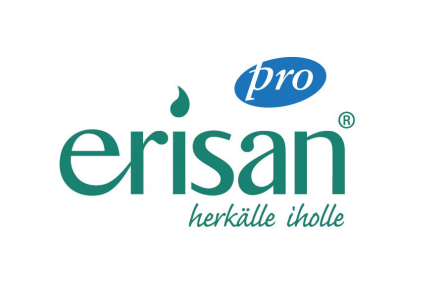 Гигиена рук 

Неотъемлемая часть лечебного процесса.
Основа безопасности больных и персонала.
Часть профессиональной подготовки медицинского персонала.
Условие для мотивации персонала.
Реальный способ снижения расходов на лечение.  
Сфера озабоченности международного  здравоохранения.
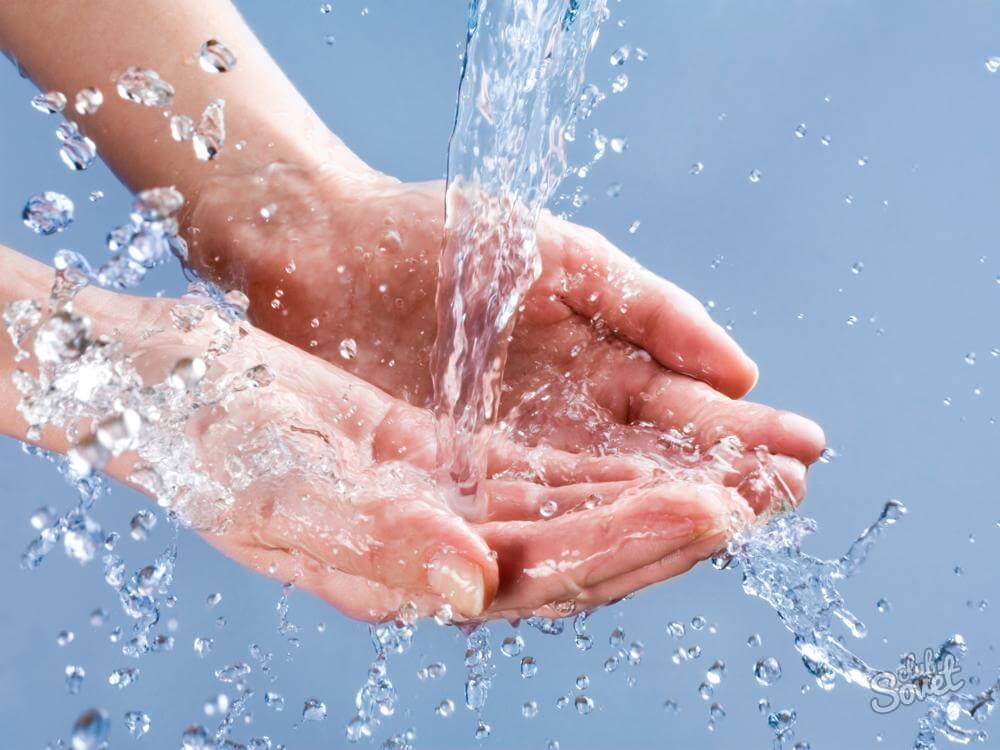 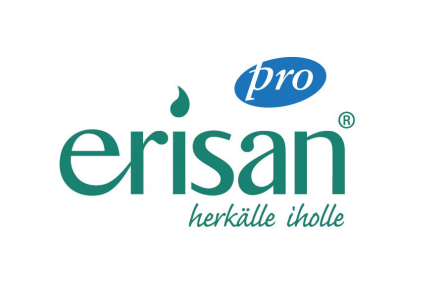 Руководства
СанПиН 2.1.3.2630-10 «Санитарно-эпидемиологические требования к организациям, осуществляющим медицинскую деятельность» 
Руководство ВОЗ по гигиене рук в медико-санитарной помощи (Всемирный альянс за безопасность пациентов, 2006 г.)
Федеральный закон №323-ФЗ от 21.11.2011 «Об основах охраны здоровья граждан в РФ»
ФЗ № 52-ФЗ от 30.03.199 «О санитарно-эпидемиологическим благополучии  населения» (с изменениями от 30.12.01, 10.01.03., 22.08.04., 09.05.05., 31.12.05.).
Национальная концепция по профилактике инфекций связанных с оказанием медицинской помощи
Рекомендации по мытью и антисептике рук. Перчатки в системе инфекционного контроля / Под ред. академика РАЕН Л.П.Зуевой. – СПб, 2006
Проект Федеральных клинических рекомендаций "Гигиена рук медицинского персонала" (Национальная Ассоциация специалистов по контролю инфекций (НАСКИ)
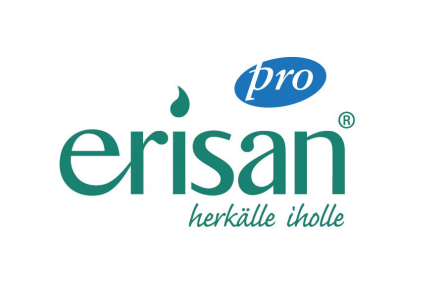 ГИГИЕНИЧЕСКАЯ ОБРАБОТКА РУК:

Гигиеническая обработка рук предусматривает два способа:

мытье рук мылом и водой для удаления загрязнений и снижения количества микроорганизмов;
обработка рук кожным антисептиком для снижения количества микроорганизмов до безопасного уровня.
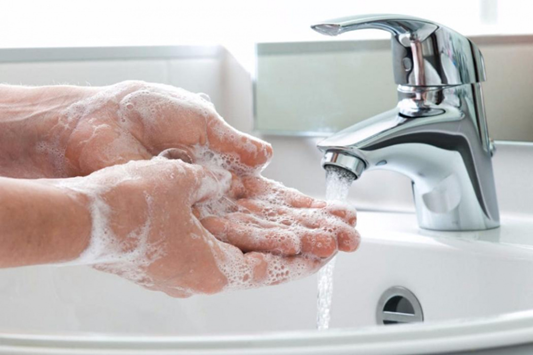 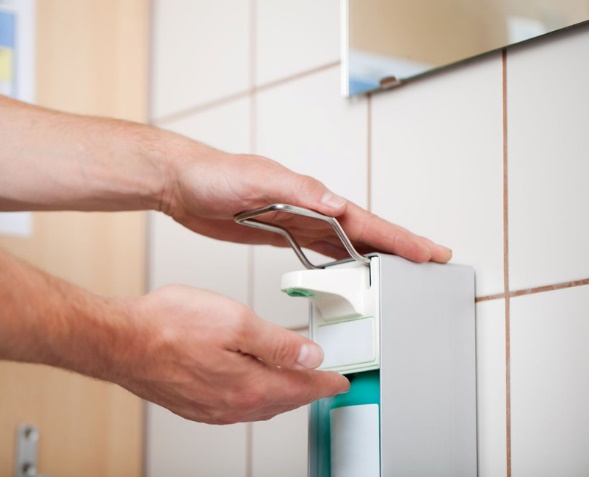 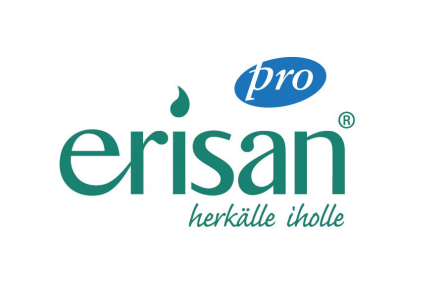 ГИГИЕНИЧЕСКАЯ ОБРАБОТКА РУК:

Показания для мытья ограничены:
в начале рабочей смены
 при явном загрязнении кожи
 перед едой
 после посещения туалета, чихания
 после контакта с пациентом с кишечной дисфункцией
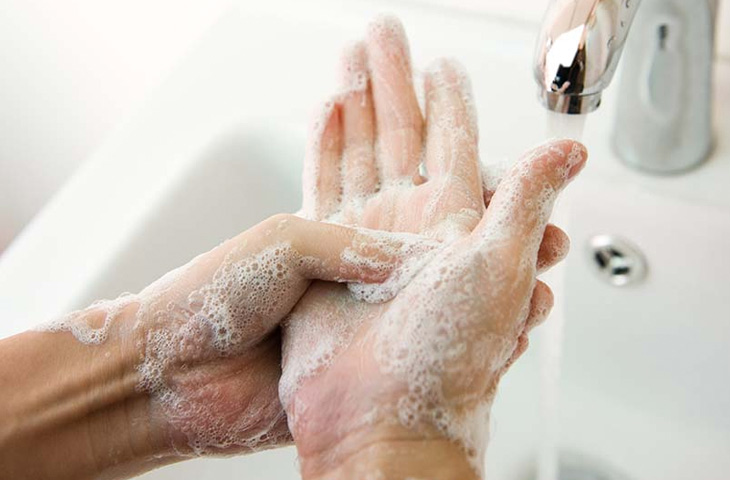 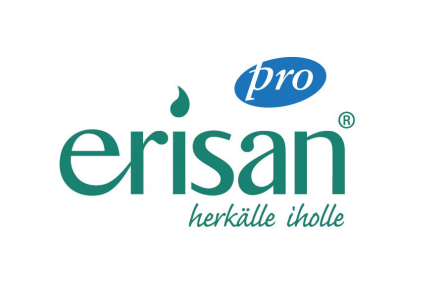 ГИГИЕНИЧЕСКАЯ ОБРАБОТКА РУК:

Показания для обработки кожным антисептиком (5 моментов гигиены)
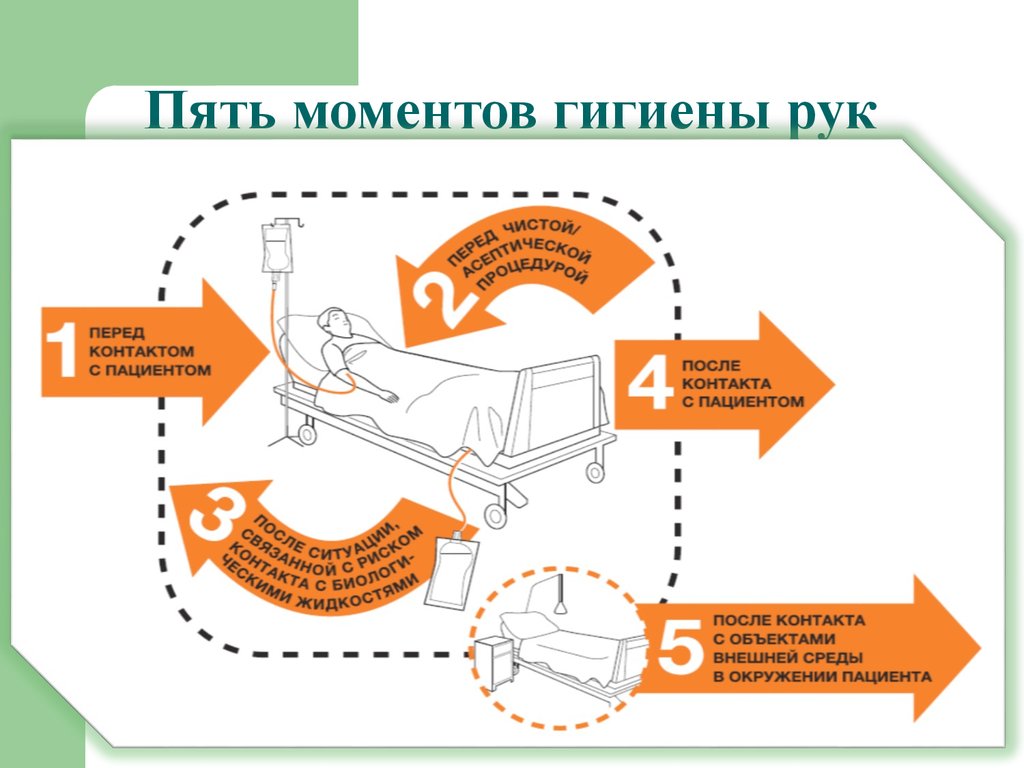 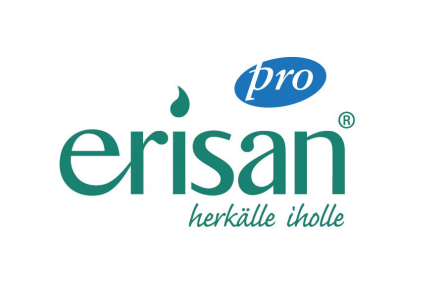 ГИГИЕНИЧЕСКАЯ ОБРАБОТКА РУК. СПИРТОВЫЕ АНТИСЕПТИКИ

Федеральные клинические рекомендации по выбору химических средств.
Эффективные концентрации спиртов в кожных антисептиках: изопропиловый – не менее 60%; этиловый – не менее 70%, наличие смеси спиртов  - 60% - 70%;
Изопропиловый спирт в концентрации НЕ менее 60% вызывает гибель микобактерии туберкулеза;
К кожным антисептикам на основе спиртов не установлено формирование резистентности.
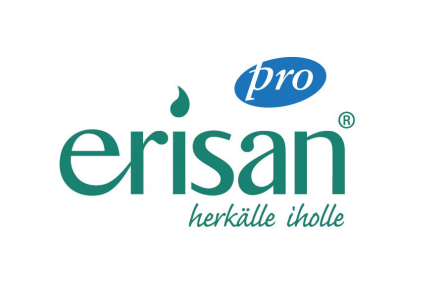 ГИГИЕНИЧЕСКАЯ ОБРАБОТКА РУК. СПИРТОВЫЕ АНТИСЕПТИКИ
снижение микробов в процессе мытья рук 
     - 15 секунд	              0,6 -  1,1 log             
     - 30 секунд 	1,8 -2,8 log
      - 1 минута 	              2,7 -3 log
       - 4 минуты  	3,7 log	
снижение микробов при обработке рук антисептиком
	- 30 секунд 	3,4 -3,7 log
      - 2 минуты 	4,4 - 5,1 log
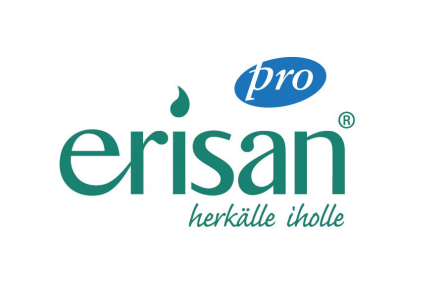 ГИГИЕНИЧЕСКАЯ ОБРАБОТКА РУК. СПИРТОВЫЕ АНТИСЕПТИКИ

Методы гигиенической обработки рук с использованием спиртсодержащих антисептиков являются  наиболее быстрыми и эффективными, в сравнении с  мытьем рук  водой с мылом , если на руках не видны загрязнения.*


 * Категория IA
- Руководство ВОЗ  по гигиене рук в медико-санитарной помощи, 2006
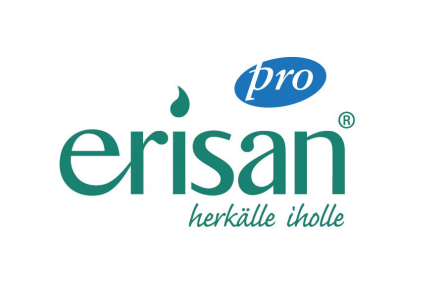 Сравнительная характеристика антисептиков, используемых для гигиены рук.
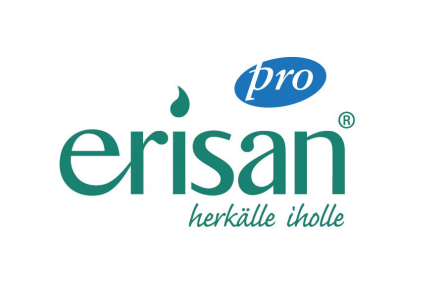 ОБРАБОТКА РУК. НЕОБХОДИМЫЕ УСЛОВИЯ
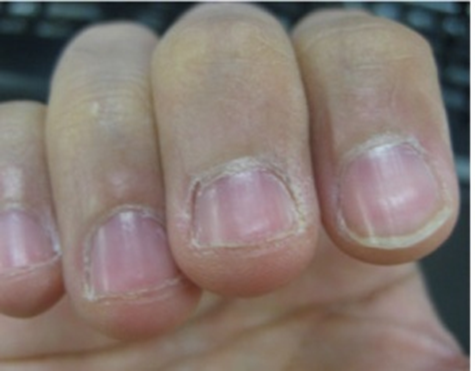 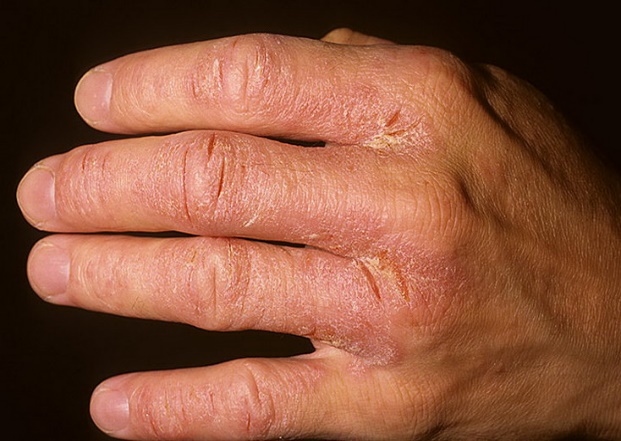 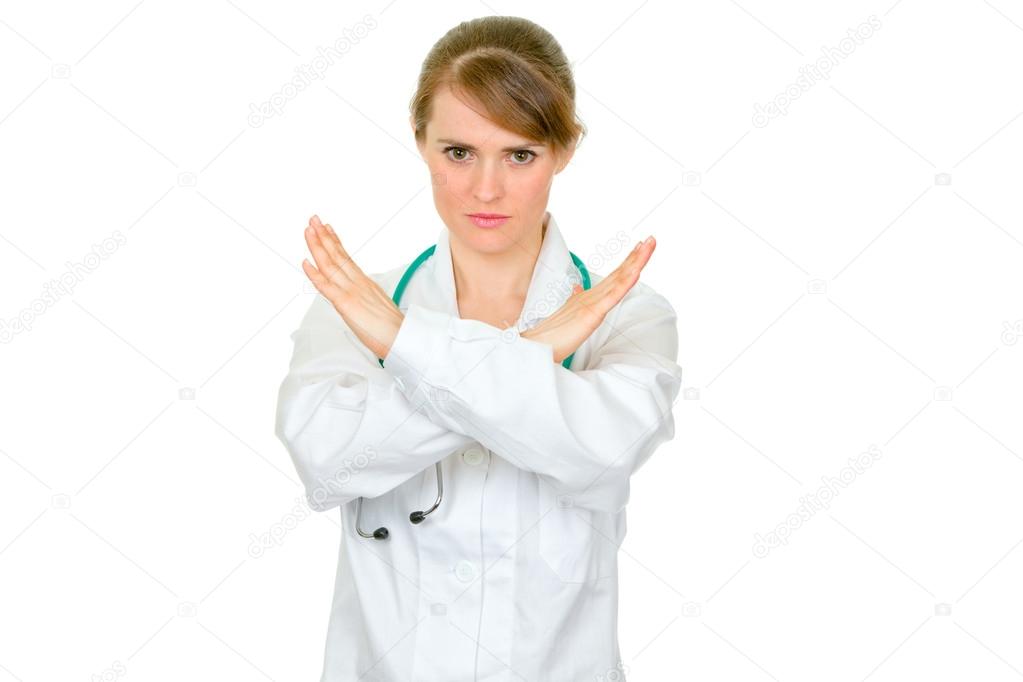 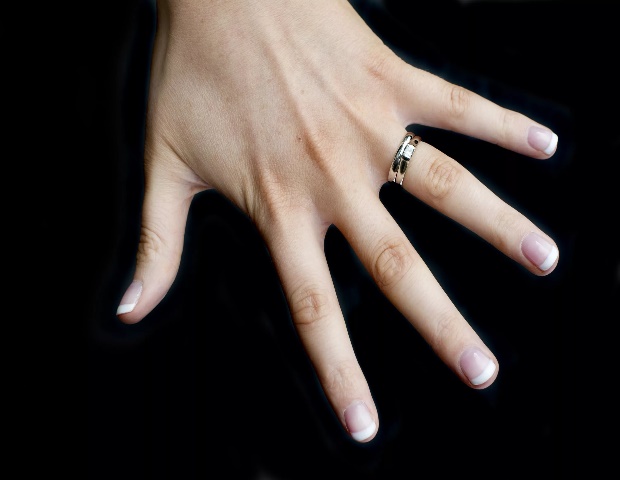 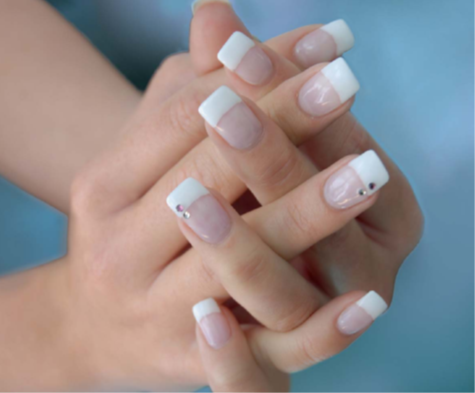 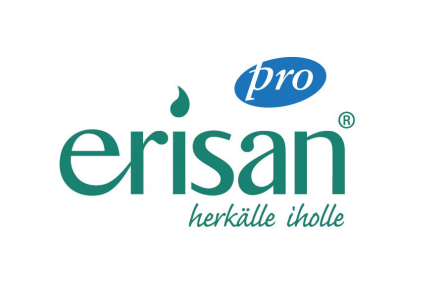 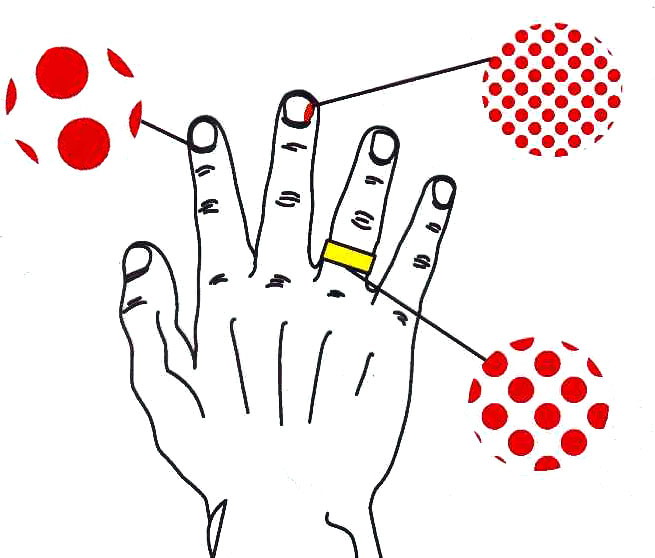 На месте раны
до 6 млрд. микробов
Под ногтями
до 5 млн. микробов
Под кольцом
до 700 млн. микробов
Чистые руки - это лучшее противомикробное средство
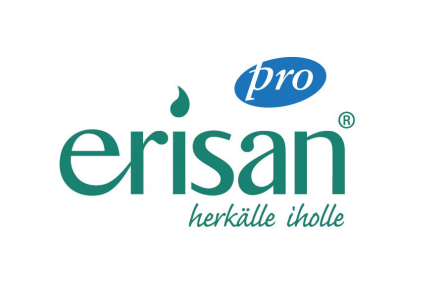 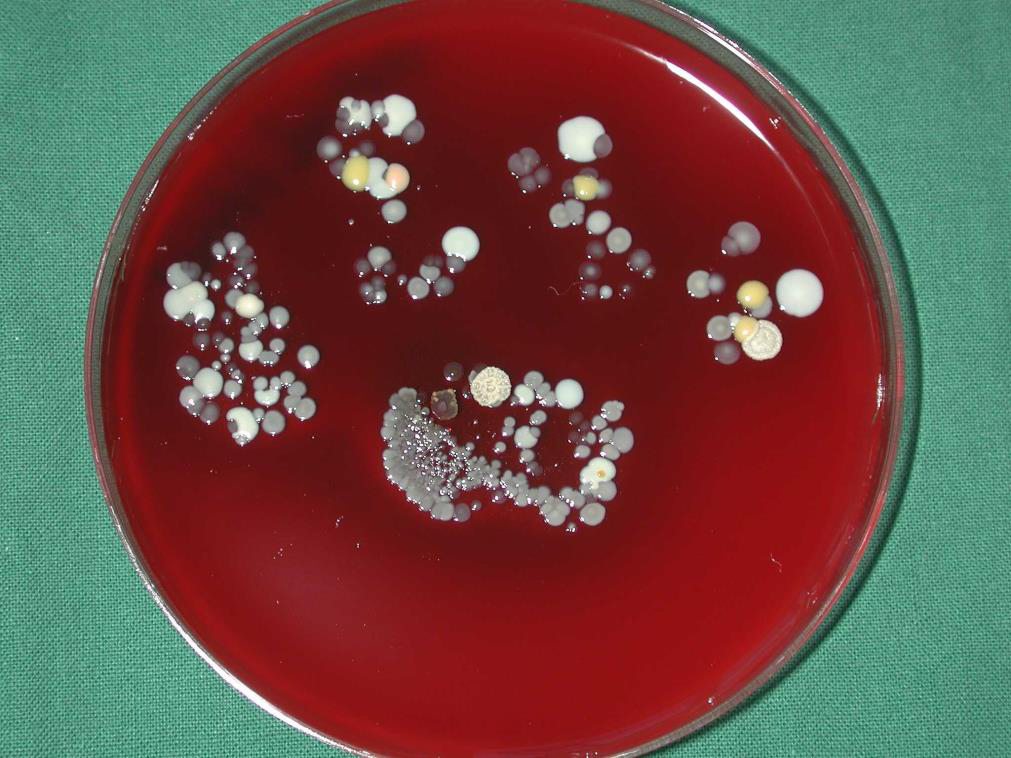 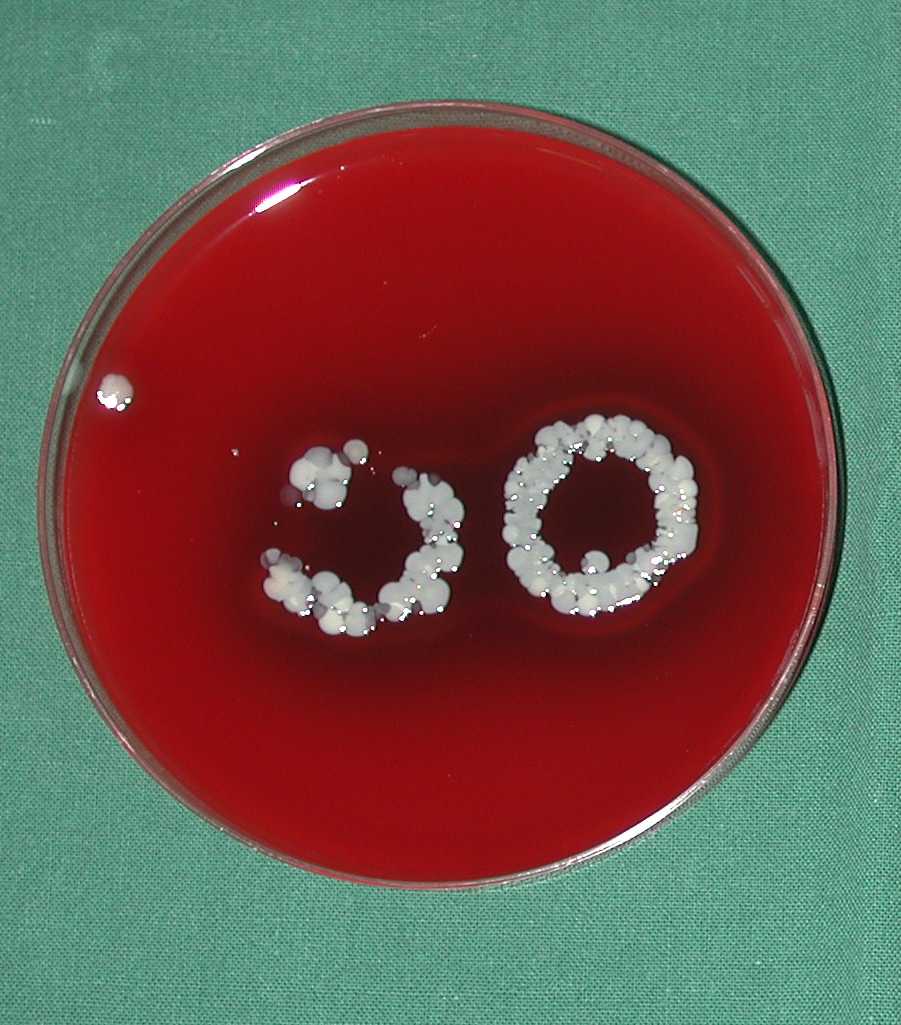 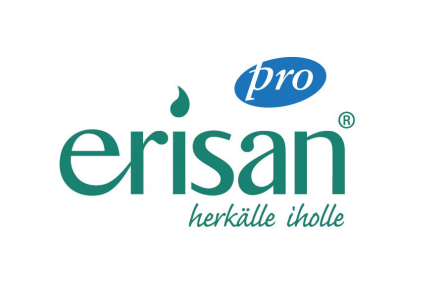 ПРИМЕНЕНИЕ ПЕРЧАТОК
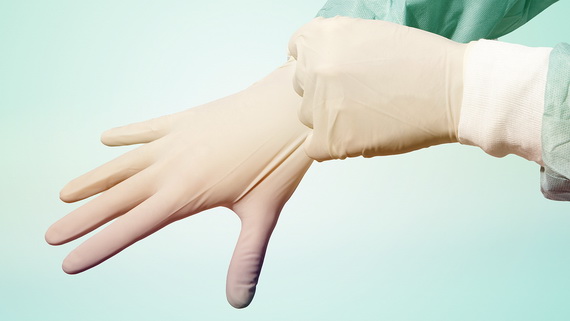 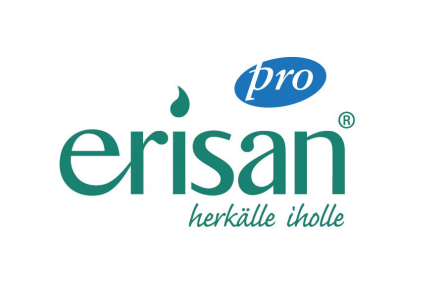 ПРИМЕНЕНИЕ ПЕРЧАТОК:
12.4.7.2. Не допускается использование одной и той же пары перчаток при контакте с двумя и более пациентами, при переходе от одного пациента к другому или от контаминированного участка тела к чистому. После сеятия перчаток проводят гигиеническую обработку рук.
12.4.7.3. При загрязнении перчаток выделениями, кровью и т.п….следует тампоном (салфеткой), смоченным раствором дезинфицирующего средства (антисептика), убрать видимые загрязнения. Снять перчатки…затем утилизировать. Руки обработать антисептиком.

Использование перчаток не отменяет дезинфекции рук!
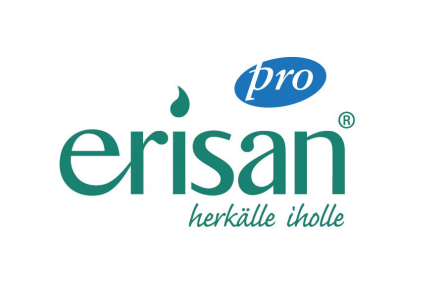 ПРИМЕНЕНИЕ ПЕРЧАТОК:
5.9. Перчатки во время выполнения манипуляций не рекомендуется обрабатывать антисептическими и дезинфицирующими средствами, так как это отрицательно влияет на их герметичность и может привести к усилению проницаемости.
7.2. Обработку перчаток спиртсодержащими и иными антисептическими средствами перед началом операции и в ходе работы производить не рекомендуется, так как они увеличивают пористость/проницаемость материала перчаток и создают условия для преодоления защитного барьера микроорганизмами.

Использование перчаток не отменяет дезинфекции рук!


Методические рекомендации МР 3.5.1.0113-16
“Использование перчаток для профилактики инфекций, связанных с оказанием медицинской помощи, в медицинских организациях”
Благодарю за внимание